البعد الأجتماعي
البعد الاجتماعي
البعد الثقافي
يتضمن :
ما هو عام وشائع في الثقافة الذي يطلق عليه أحيانا لفظ (عموميات الثقافة ).
ماهو شائع وخاص بمستويات ونوعيات وشرائح هذه الثقافة الذي يطلق عليه لفظ ( الثقافات الفرعية )
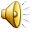 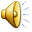 البعد الاجتماعي
البعد الثقافي
يركز على مايمكن تسميته :
(    بالتفرد الثقافي  )
ما تطرحه هذه الثقافات الفرعية من خصوصيات وفق الطبقات الأجتماعية في بعض المجتمعات ووفق الشرائح المتباينة في مجتمعات اخرى مثل : مستوى التعليم  ,مستوى ونوعية المهن ,والريف والحضر والبدو , ووفق الوضع الاقتصادي لكل شريحة .
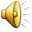 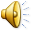 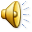 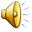 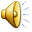 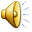 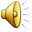 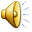 أحد ابعاد الثقافة الذي يعتمد اساسا على :
ـ التنشئة الاجتماعية في داخل الأسرة.
ـ الخبرات الفردية الخاصة التي يمر بها الفرد والتي تكمل صياغة شخصيته .
التفرد الثقافي
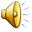 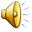 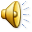 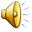 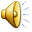 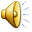 يؤدي هذا التفرد الثقافي بالفرد الى :
( نمو شخصية مخالفة لكل الشخصيات في داخل الثقافة نفسها والثقافة الفرعية )
فالشخصيات من نفس الثقافة ليست بنسخ كربونية ويكمن السبب الرئيسي في ذلك الى :
   مبدأ الايجابية في الطفل ومنذ مولده صحيح أنه يستجيب ويتعلم ابتداء من سلوك الرضاعة مرورا بسلوك المشي والكلام وصولا الى تمام النضج , ولكنه في كل الأحوال ليس سلبيا تماما وانما  تراه منذ المهد وهويرفض فقد يرفض الرضاعة وقد يرفض اللعبة ويعاند وتكثر النواهي ويكثر التدعيم الموجب (الاثابة )والتدعيم السالب (العقاب ) وهكذا يستمر التناقض : الأذعان والتمرد ,الموافقة والرفض والمسايرة والمغايرة .
التفرد الثقافي
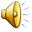 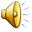 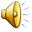 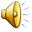 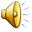 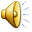 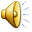 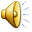 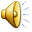 المحصلة النهائية في أية مرحلة من مراحل العمر هي نتاج هذا الديالوج بين الشخص والاخرين طوال رحلة الحياة .وقد حاول علماء الاجتماع وعلم النفس الاجتماعي ابراز هذا البعد 
(البعد الأجتماعي) 
باعتباره مكملا للمظاهر الثقافية المذكورة سابقا .
من النظريات التي أكدت على أهمية البعد الأجتماعي في تشكيل وصياغة الشخصية : 

 (  نظرية التعلم الأجتماعي لروبرت سيرز )
التفرد الثقافي
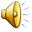 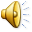 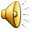 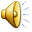 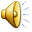 نظرية البعدالاجتماعي (رويرت سيرز)
توصل سيرز من خلال بحوثه في مفاهيم التحليل النفسي الى :
ـ وجود علاقات دالة بين الاباء والأبناء.
ـ يحكم سيرز على الشخص من أفعاله .
ـ الأفعال تعد أساس التفرد .
ـ يؤكد سيرز على أهمية الاباء في تطوير شخصية الأبناء.
ـ أن تنشئة الطفل هي المحك لطبيعته في المستقبل .ونتيجة لذلك تنشأ التباينات في شخصيات الأقراد .بسبب الأختلافات الموجودة بين الاباء في فهمهم للمعلومات المتاحة في البيئة وتطبيقهم لتلك المعلومات في التنشئة الأجتماعية .
.
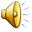 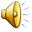 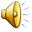 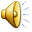 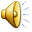 ـ يعد سيرز الشخصية نتاجا لحياة الفرد التي تكونت عبر الأفعال الثنائية التي غيرت امكانات الفرد الشخصية وأدت به الى المزيد من الافعال .
ـ اول علاقة ثنائية توصف عند سيرز بالأعتمادية .
ـ يعد سيرز الأعتمادية بمثابة دافع تترعرع م خلاله العلاقة الثنائية بين الطفل والأم في أثناء الرضاعة خلال العام الأول .
ـ يسهم الأب في غرس هذا الدافع , لكن التدعيم اساسا لهذا الدافع يأتي من خلال الأم .
ـ بأستمرار نمو الطفل يبدأ في أن يتعلم الأستقلالية .
ـ تهدف العلاقة الأجتماعية الى اعطاء الطفل الاحساس بالأمن وذلك عن طريق الأستجابة لمطالبه الأعتمادية وفي الوقت نفسه مساعدته كي ينمو مستقلا .
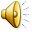 ـ منذ بداية العام الثاني وحتى موعد دخول المدرسة يبدأ الطفل في اشباع دوافعه الثانوية (المحبة , التقدير ,الحرية , الأنضباط , الأنجاز , الأنتماء)
ـ يدرك الطفل ان سعادته محكومة ومعتمدة على استعداده لعمل ما هو متوقع منه ومن ثم تصبح افعاله مدفوعة ذاتيا .
ـ يميل الطفل في افعاله لأشباع دوافعه الفسيولوجيةوالنفسية والاجتماعية وتكون هذه الاشباعات مشبعة للاباء في نفس الوقت .
ـ قد لاتكون أفعاله مشبعة للاباء في بعض الاحيان وقد يحدث العقاب وتكثر النواهي .
ـ ليس ضروريا أن يؤثر العقاب في سلوك الطفل الخاطىء كي يتعدل كما يتصور الاباء اذ قد يحدثالعكس فيعاند الطفل ويصبح عدوانيا .
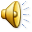 الواجب المنزلي
ـ يرى سيرز أن العدوان دائما ما ينتج من الأحباط . ويبدأ العدوان بانفعال الغضب نحو العائق وهو الأم عادة .
ـ في سن الثالثة تقريبا يبدأ الطفل في  تعلم الكبت او في تغيير اتجاه سلوك العدوان ( ضرب لعبة مثلا أو تحطيمها ) للتعبير عن العدوانية المزاحة من الأم أو الأب الى اللعبة .
يبدأ الطفل في تمثيل الكثير من سلوك الأبوين ويبدأ في التطابق (  التوحد ) معهما ويرتبط الوضع هنا بنمو الوعي.
ـ يتصرف الطفل في غياب الأبوين بالطريقة التي يعرف أنهما يريدانها .
ـ أن تقليد الطفل الناجح لسلوك الأبوين ولتوقعاتهم يدعم سلوكه ثم تنمو شخصيته موجهة من الكبار .
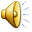 مع الوقت يصبح الطفل مؤهلا لدخول المدرسة ويكون مستعدا لأمتصاص مفاهيم وقيم وسلوك الكبار من حوله في محيط عالمه من المدرسين ويمارس معهم ما اعتاد أن يمتصه من الأبوين . وبهذا يسهم المجتمع حينذاك في تطبيعه اجتماعيا .
يأتي المجتمع بمؤسساته لزرع دوافع الفردوأهتماماته واتجاهاته وقيمه وفق ما تتوقعه منه البيئه التي ينخرط فيها .
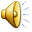 الواجب المنزلي
س/ لخص في ست نقاط نظرية روبرت سيرز.